ВИКТОРИНА«Хочу все знать»
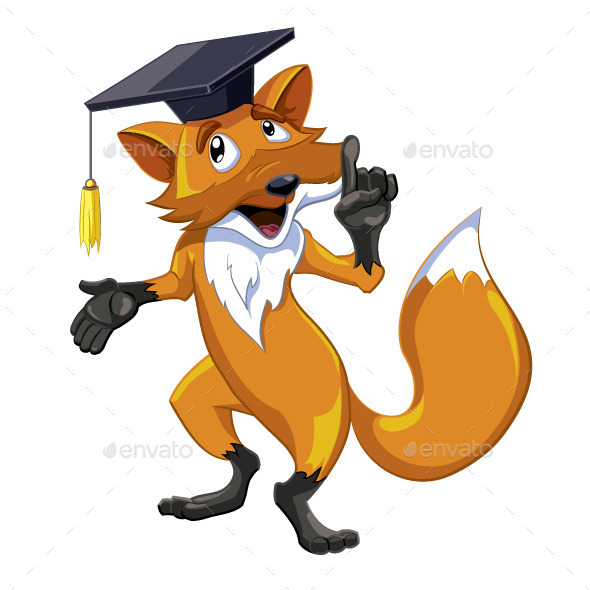 ПОЛЯНА СКАЗОК
Если в сказке очутиться Можно много повидать!Там чудо дивное случитсяи волшебства не избежать.
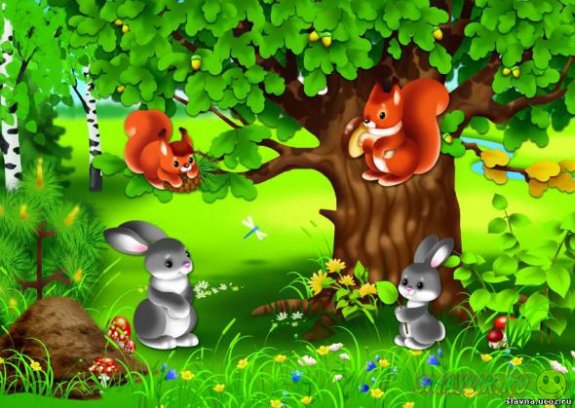 ТРИ МЕДВЕДЯ
КРАСНАЯ ШАПОЧКА
ГАДКИЙ УТЕНОК
МОЙДОДЫР
БУРАТИНО
ГОРОД РИФМЫ
Гласные
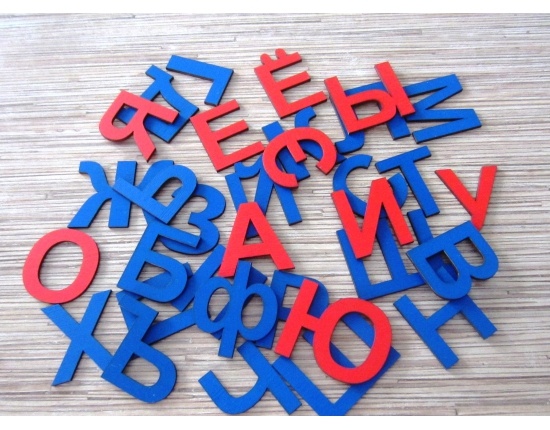 Согласные
СКАЗОЧНЫЙ ЛЕС
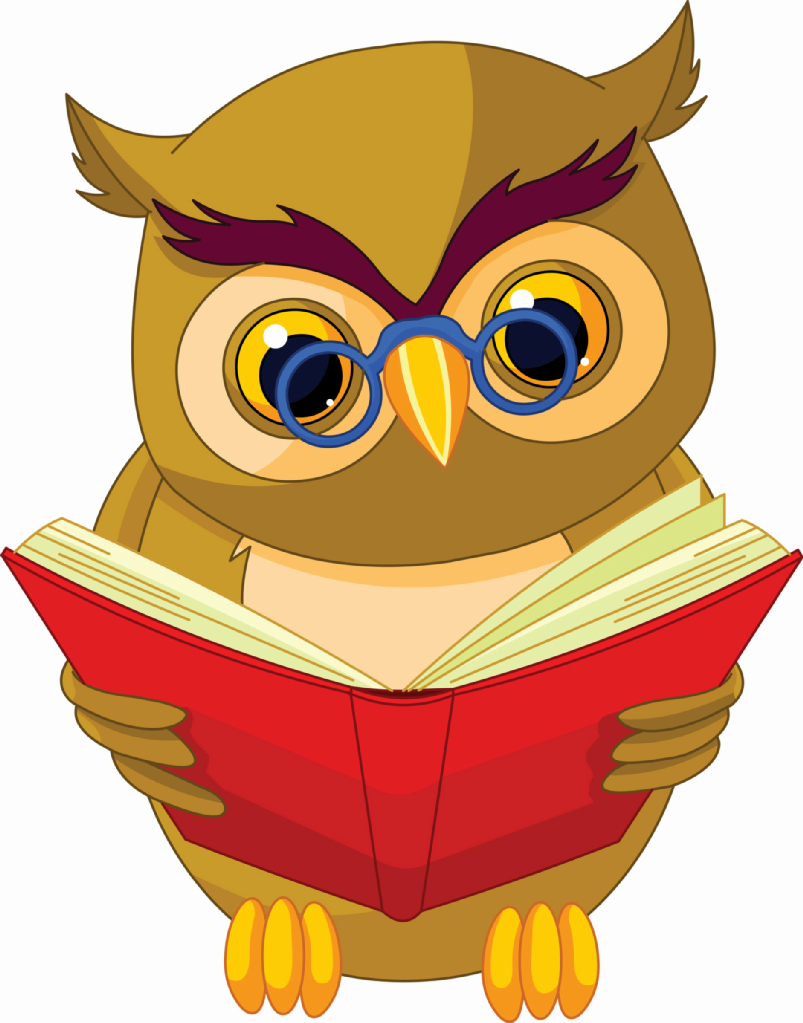 3       1      2Т, К, О.1      2      4       3Л, И, А, С.
КОЛЯ – ОЛЯКРОТ – РОТГРОЗА – РОЗАБУСЫ - УСЫ
КОНКУРС«ИСПРАВЬ ПРЕДЛОЖЕНИЕ»
На пожелтевшую траву роняет ...





                                         или 




                                                свою листву.
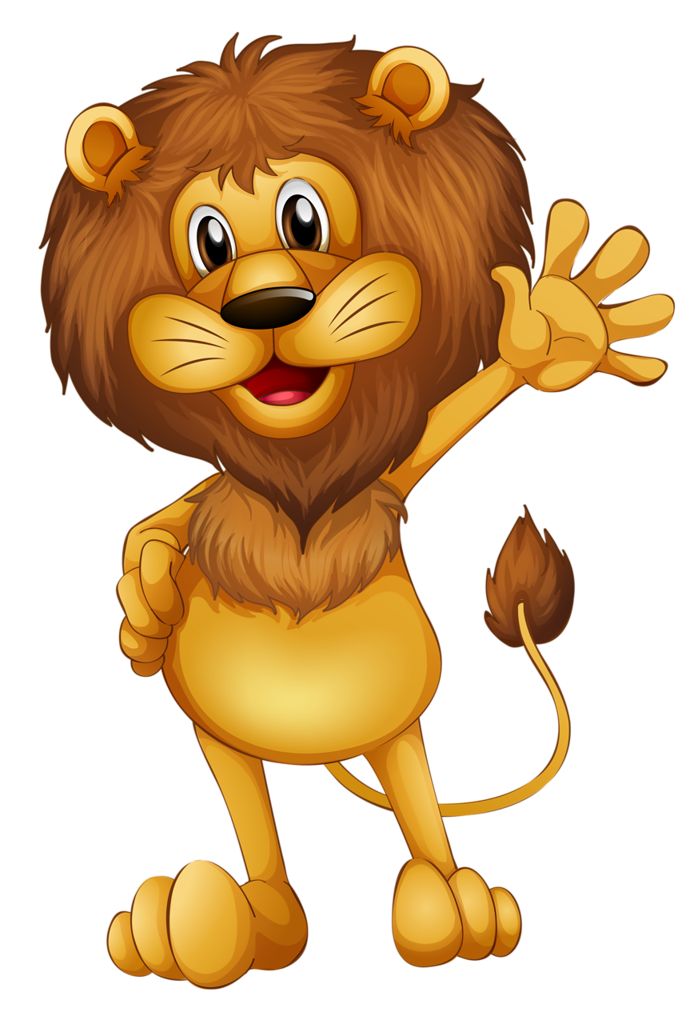 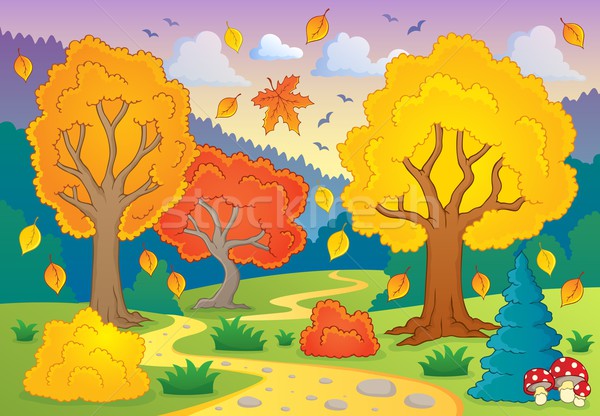 Мы собирали васильки на головах у нас….
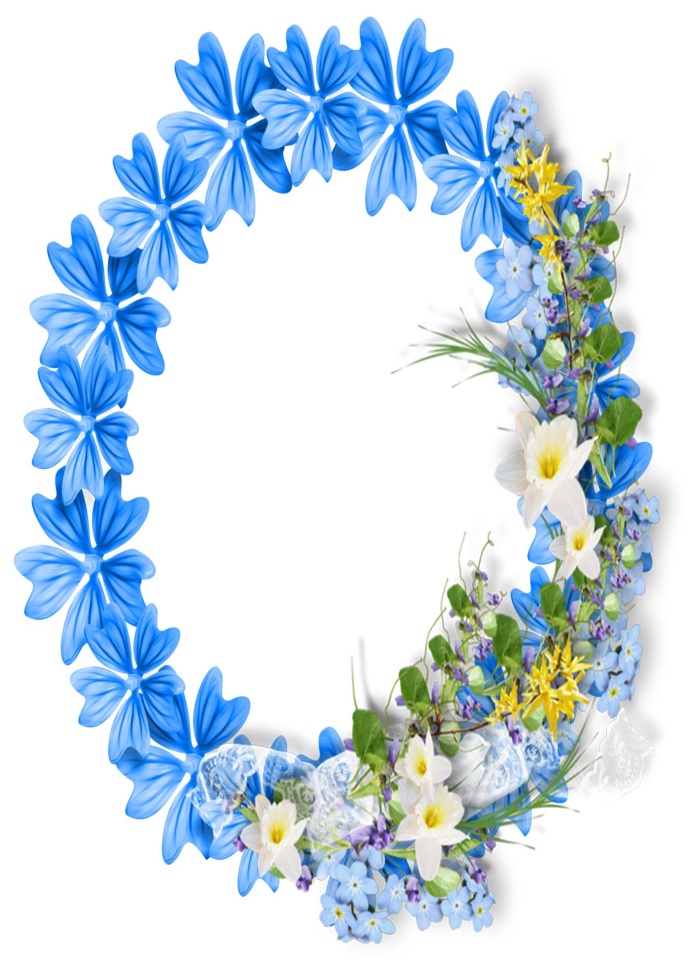 На виду у детворы красят …….маляры
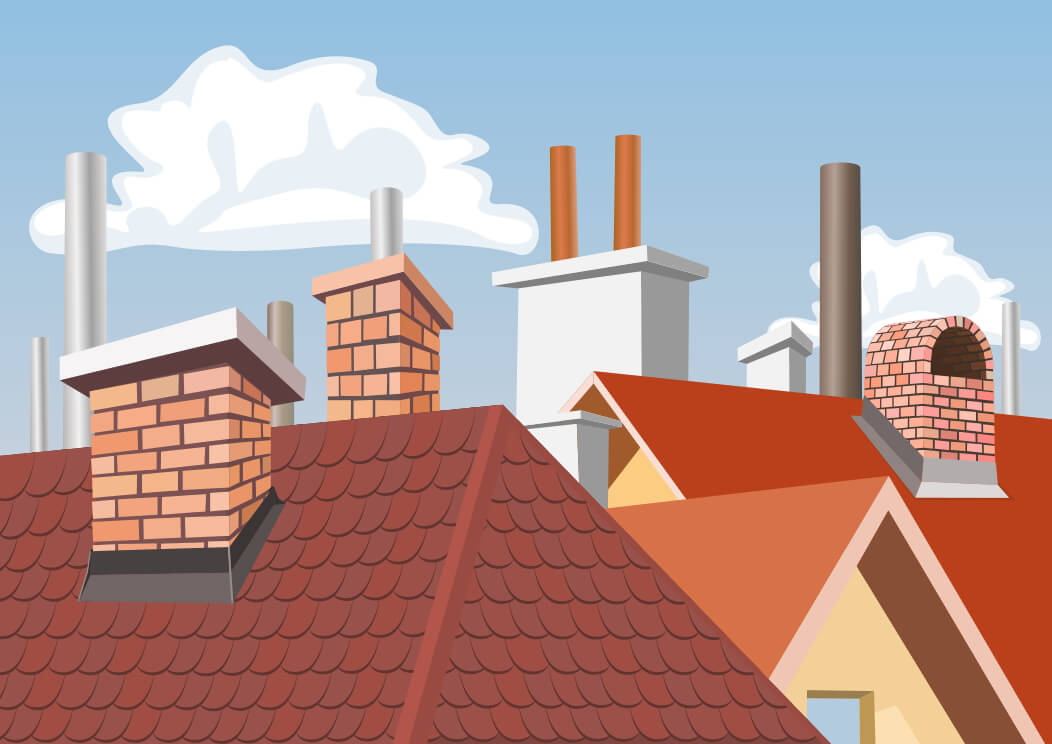 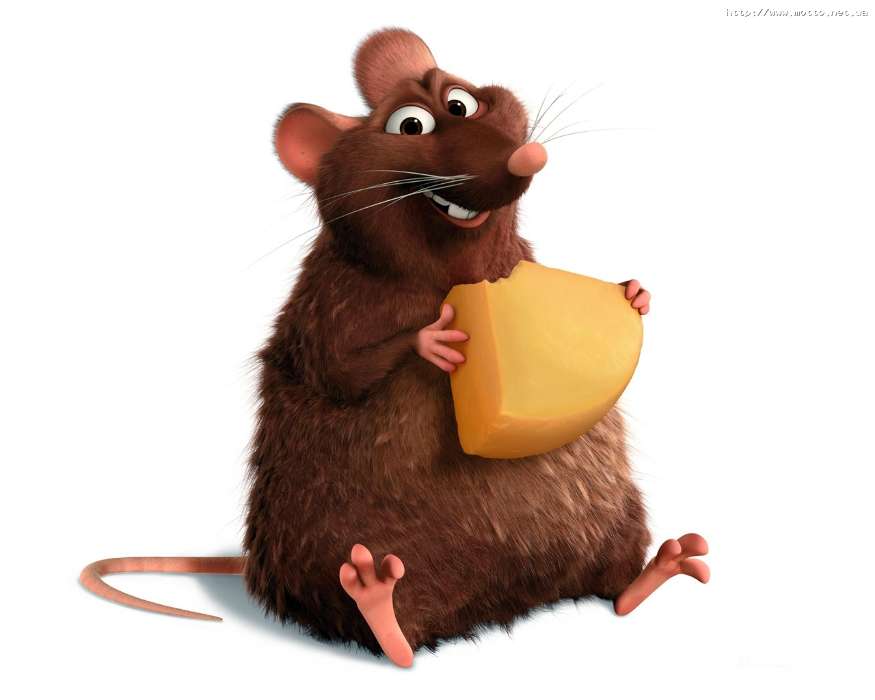 ЖУЧКА……. Не доела.. Неохота, надоело.
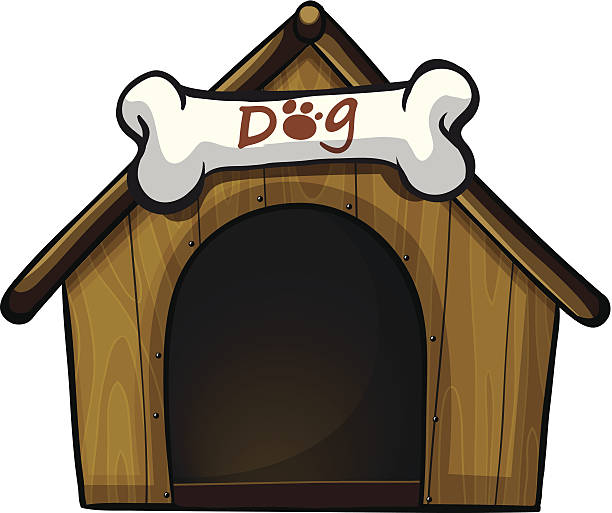 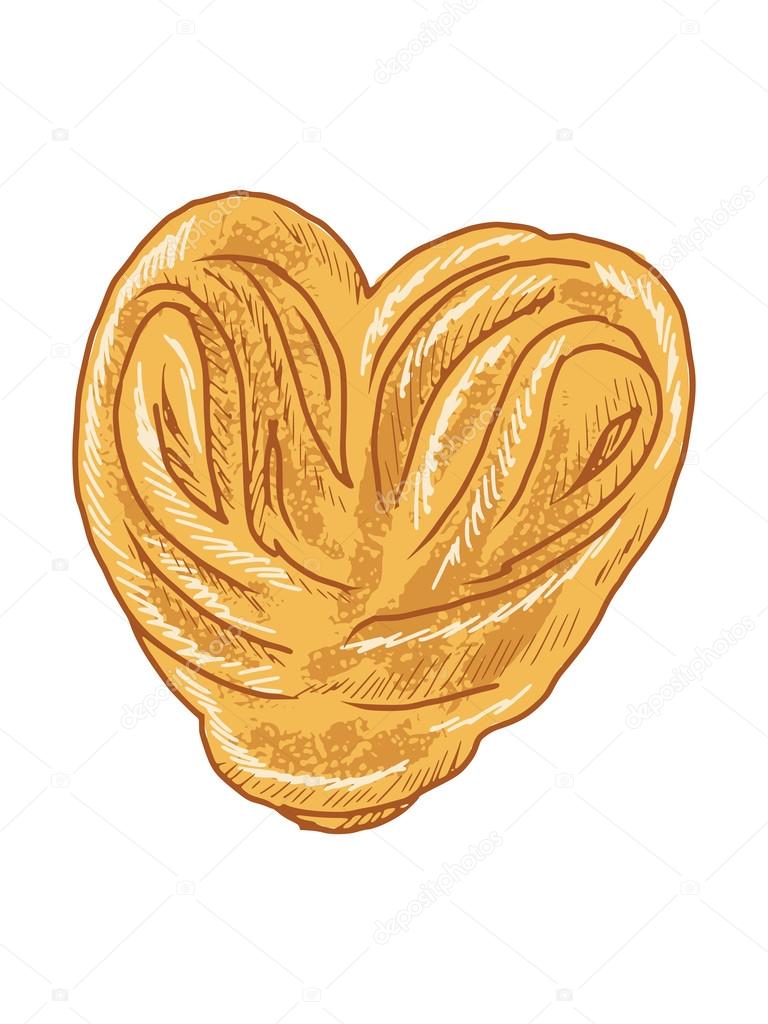 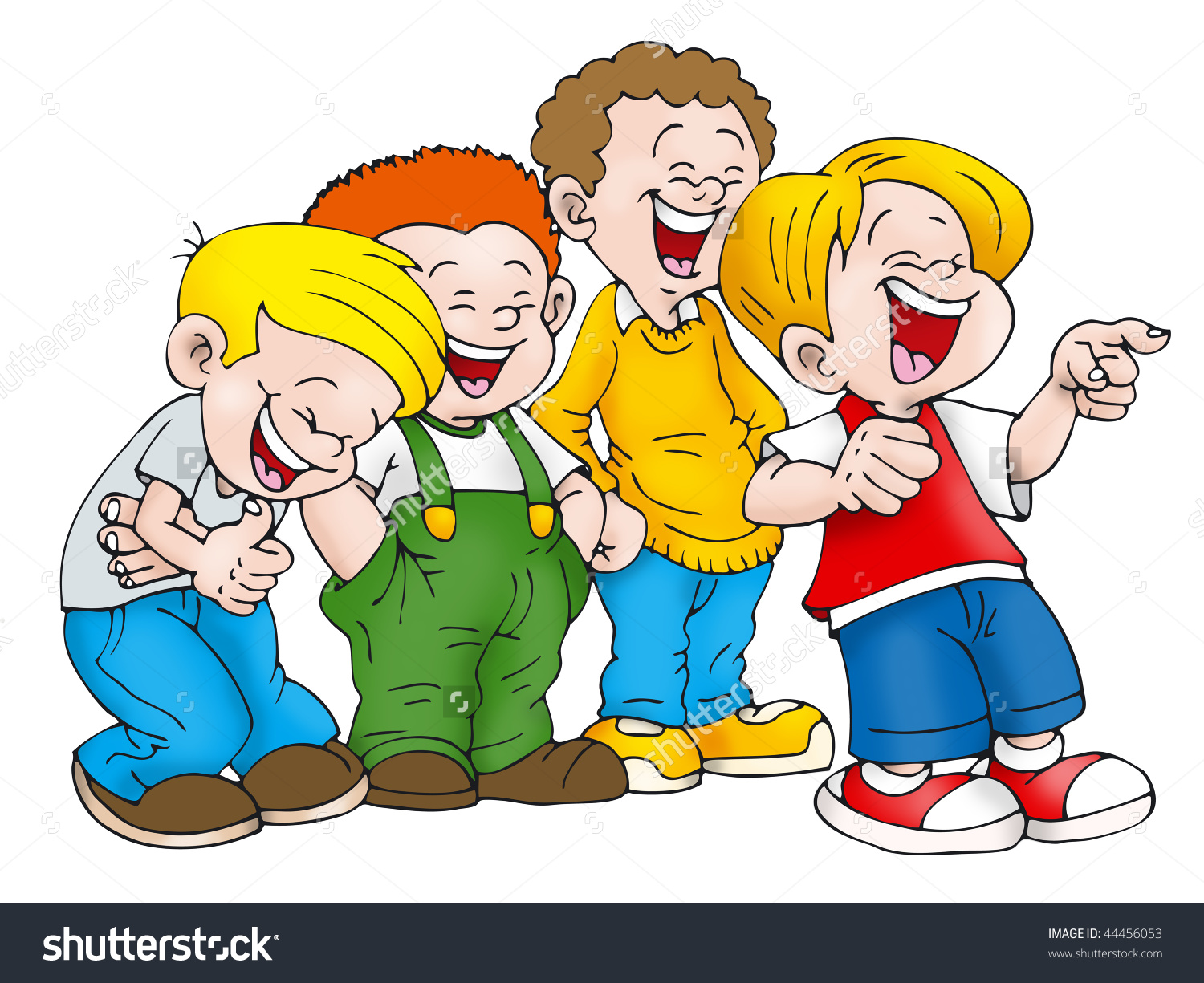